Safe In The Harbor
6/4
F/A - MI

Verses: 3
PDHymns.com
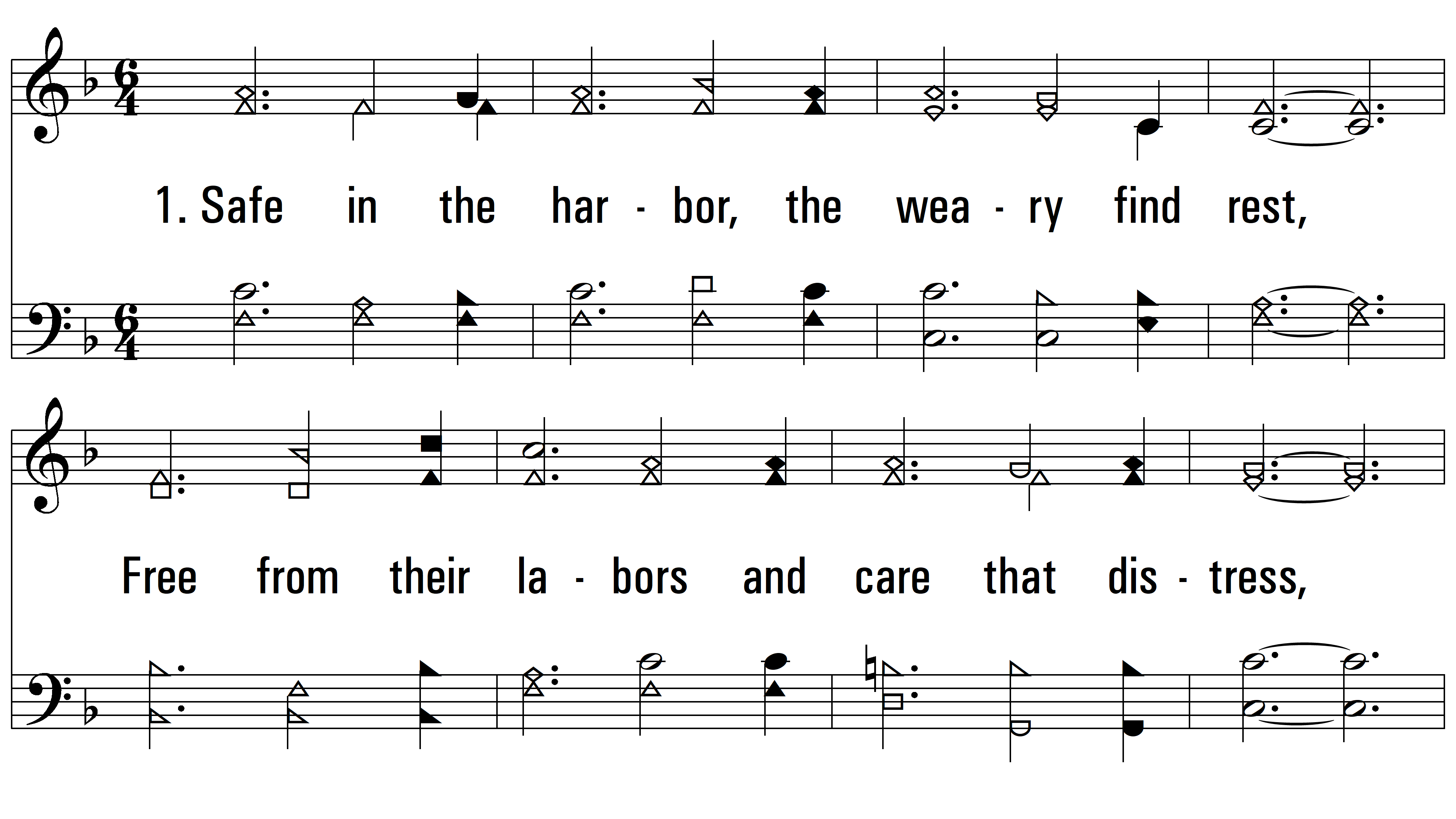 vs. 1 ~ Safe In The Harbor
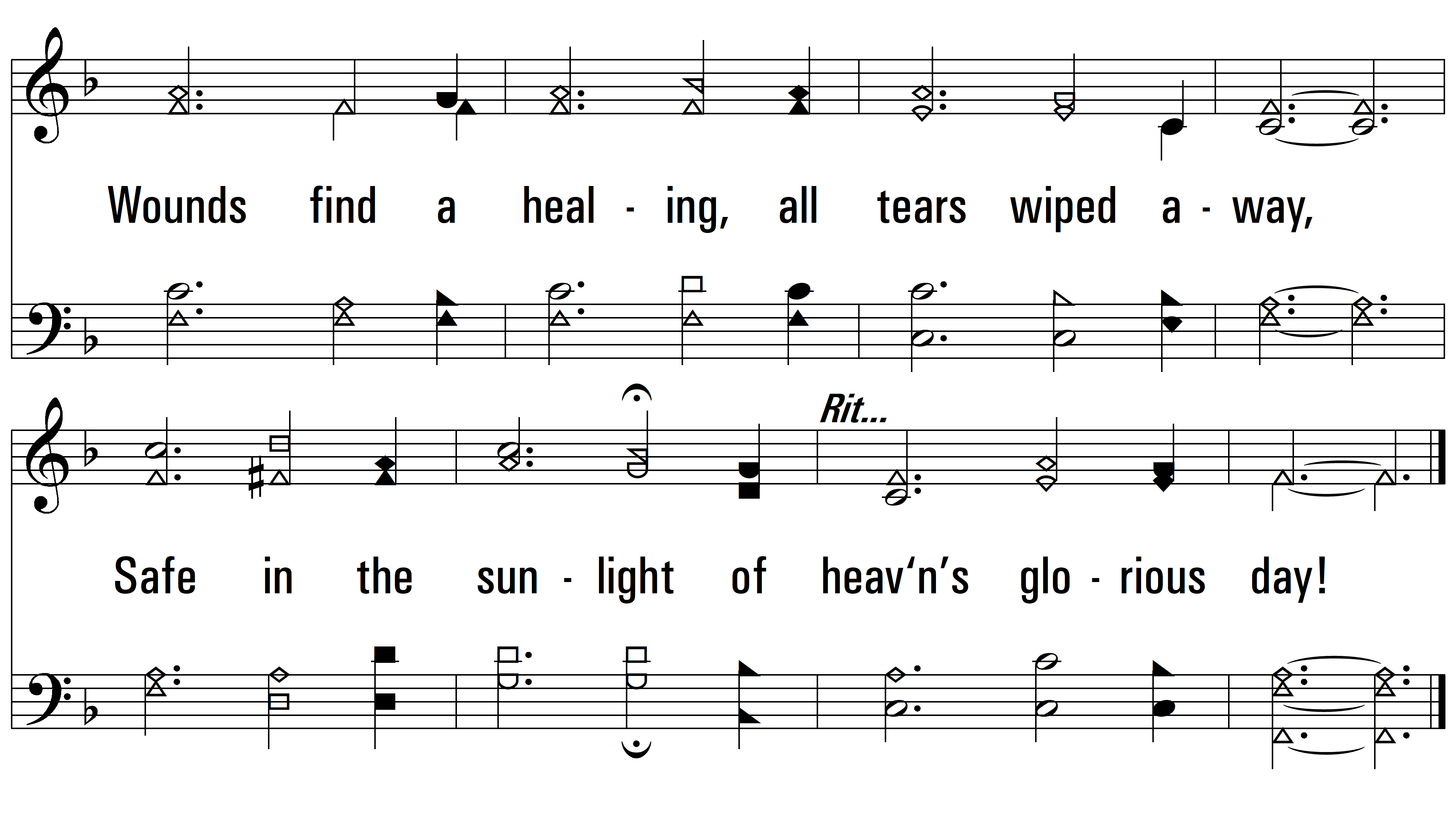 vs. 1
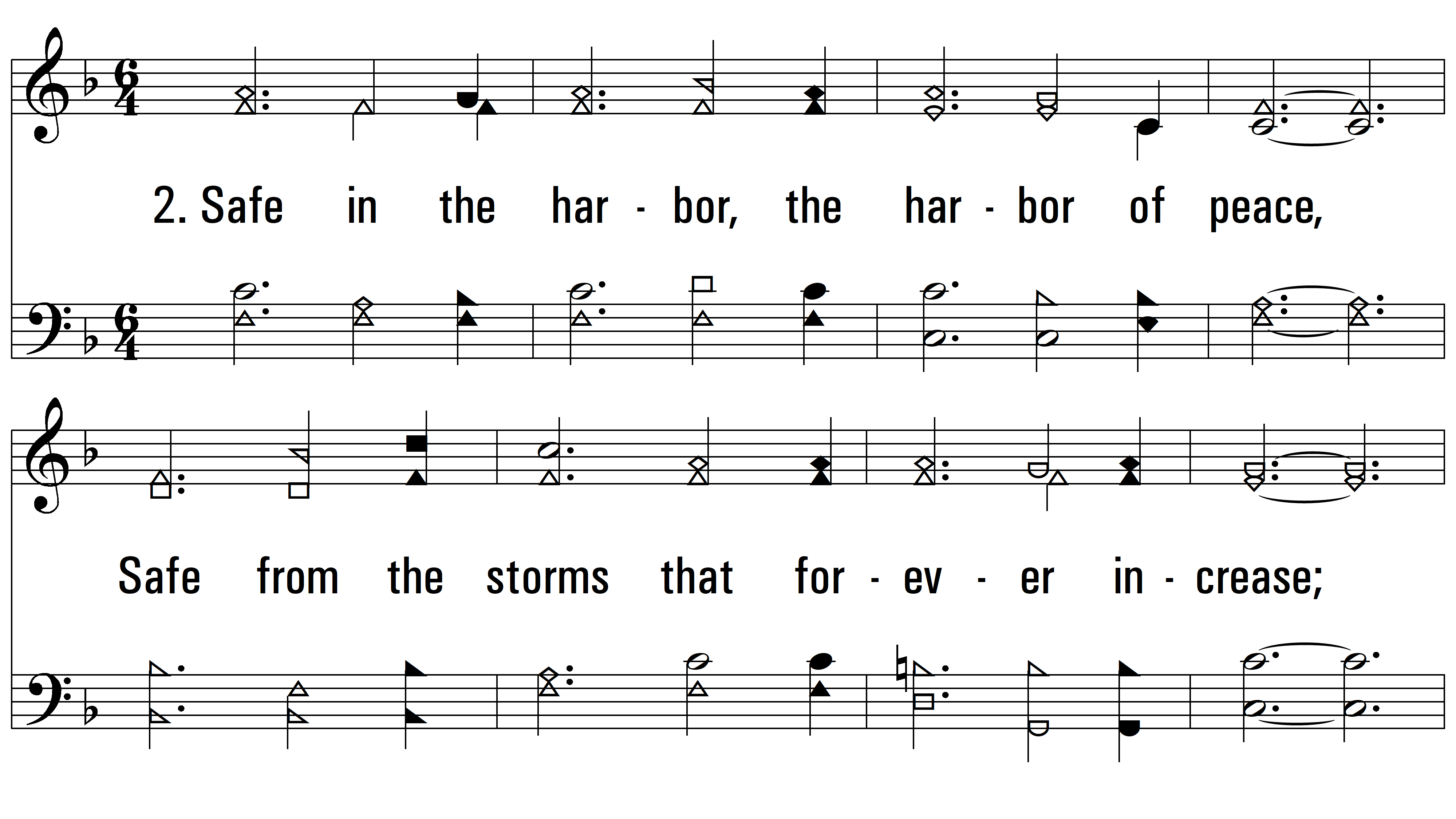 vs. 2 ~ Safe In The Harbor
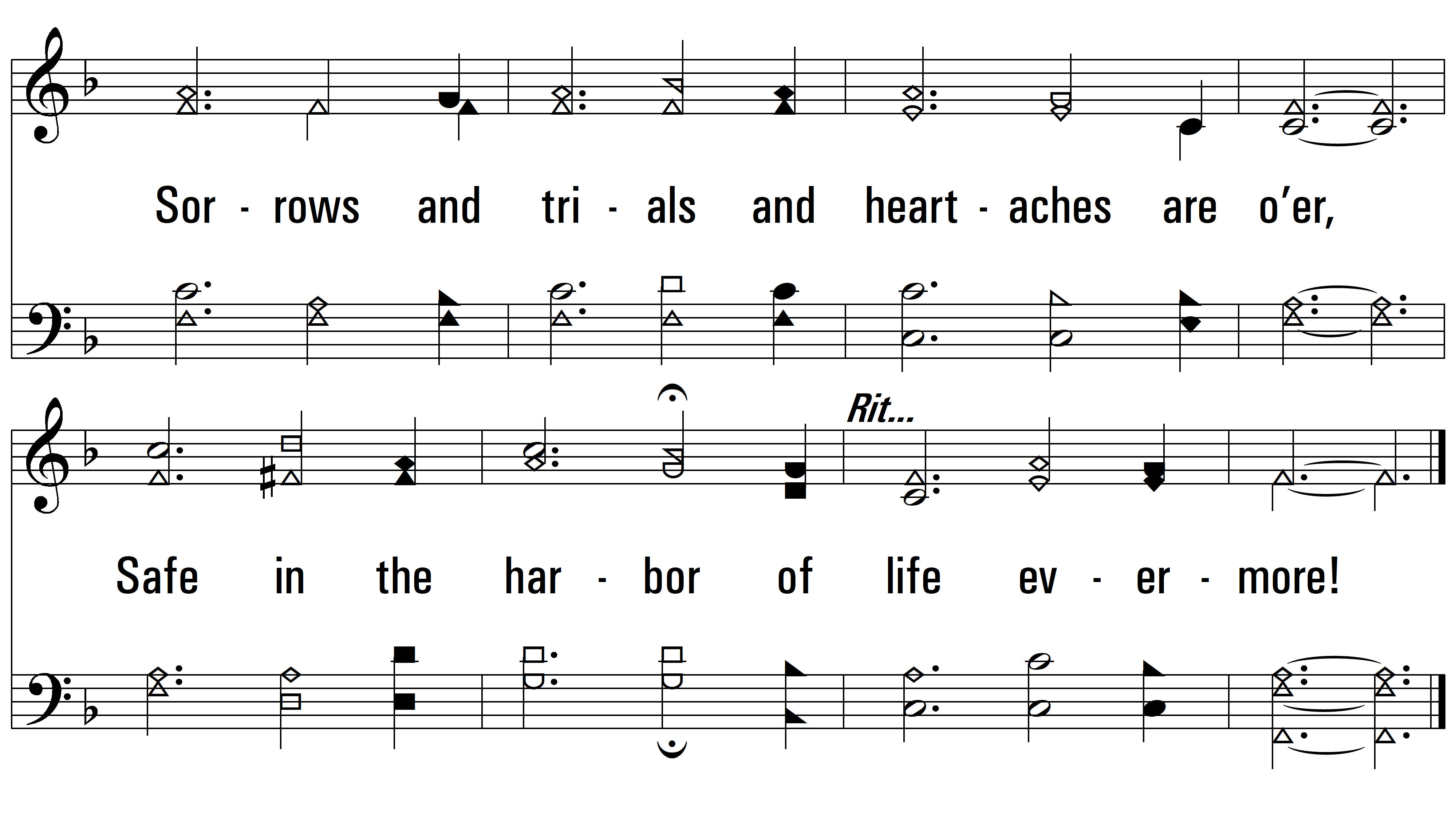 vs. 2
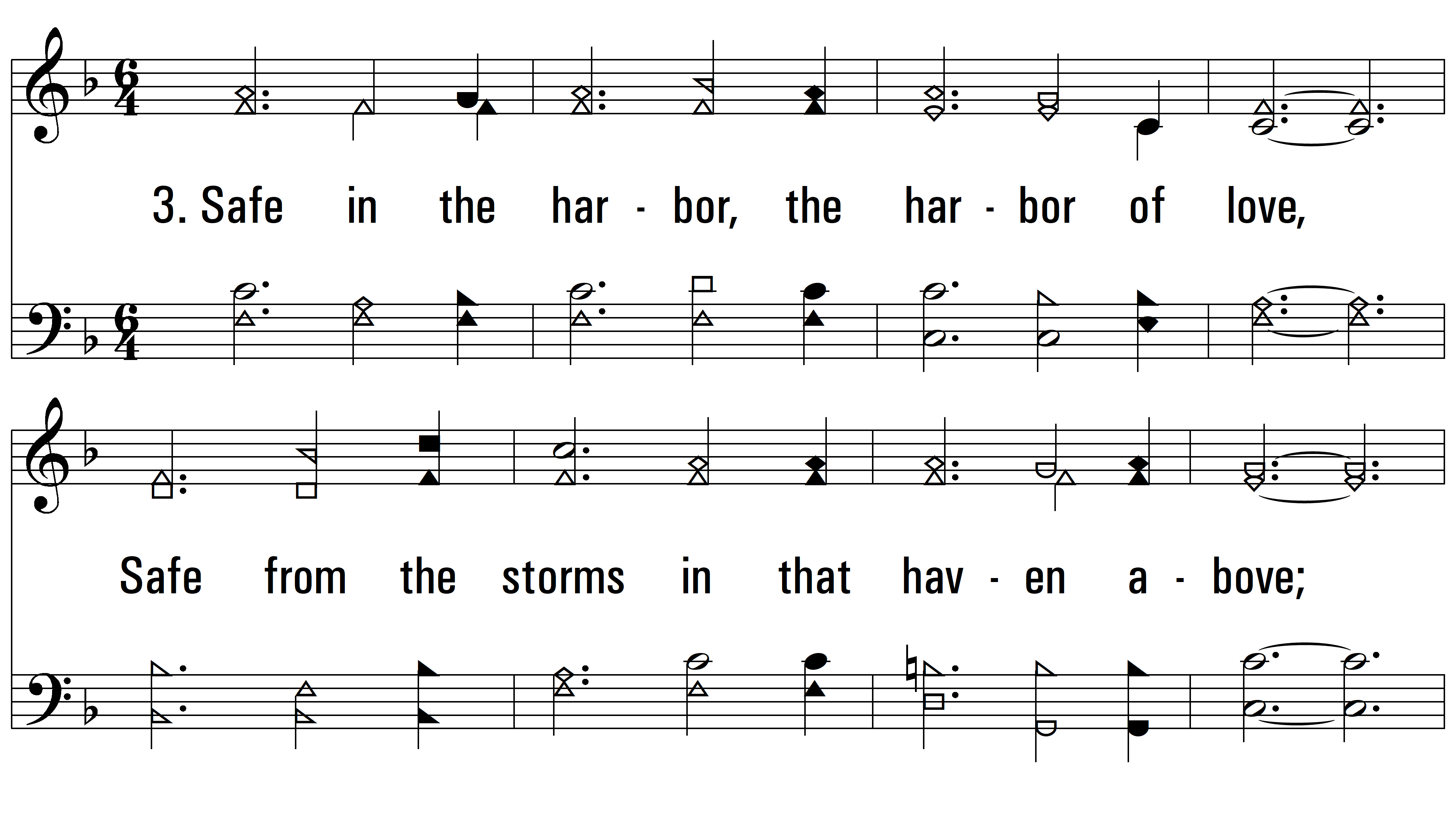 vs. 3 ~ Safe In The Harbor
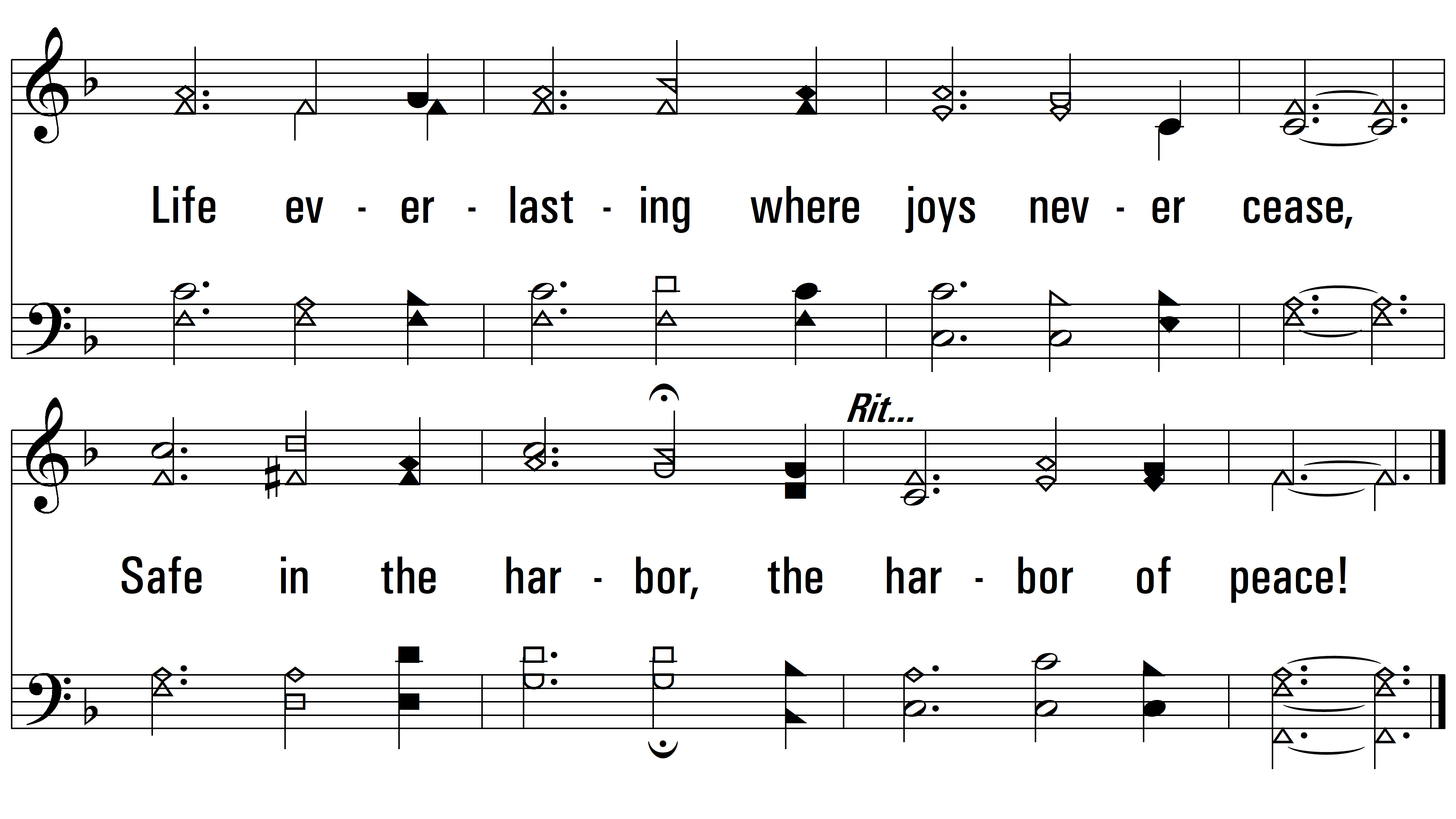 END
PDHymns.com
vs. 3